“And when He had sent the multitudes away, He went up on the mountain by Himself to pray. Now when evening came, He was alone there.”
Matt. 14:23, NKJV
Interesting Practice of Jesus—God in the Flesh
Before Calling Twelve (Luke 6:12)
Transfiguration (Luke 9:28)
Gethsemane (Matt. 26:39)
Why Did Jesus Pray?
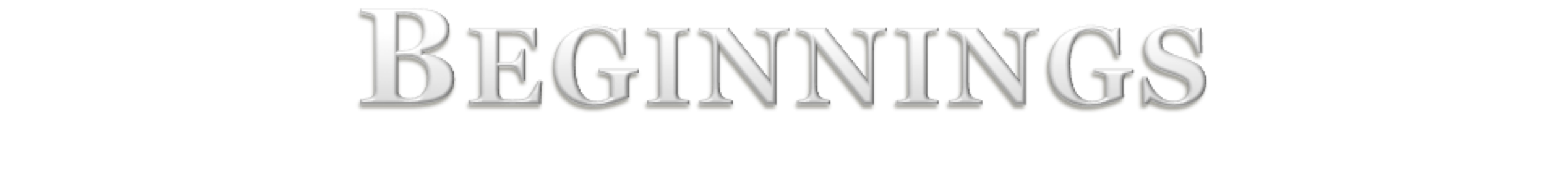 A Better Life of Prayer
Part of Maintaining a Relationship (John 10:30; 8:29; 16:32)
An Example to Us (1 John 2:6; Acts 10:9)
Do We Foster This Element of a Good Relationship to God?
Do We Follow Christ’s Example?
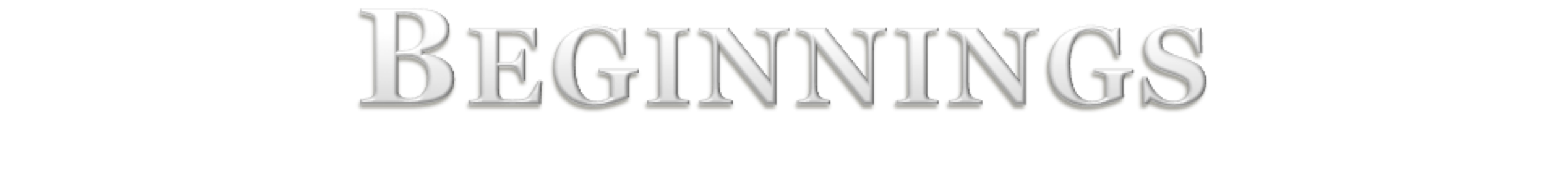 A Better Life of Prayer
Start Some Customs (Dan. 6:6-10; Ps. 55:16-17).
Understand—God Wants Us to Pray (Luke 18:1; 1 Pet. 3:12).
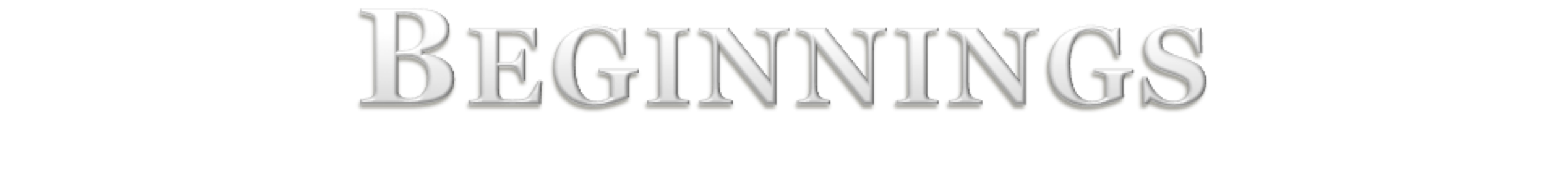 A Better Life of Prayer
Cast Your Cares on Him (1 Pet. 5:6-7; Phil. 4:6-7).
Regularly Pray for Others (“Pray for Us” 1 Thess. 5:25; 2 Thess. 3:1; Heb. 13:18; 1 Tim. 2:1-4; 1 John 5:16).
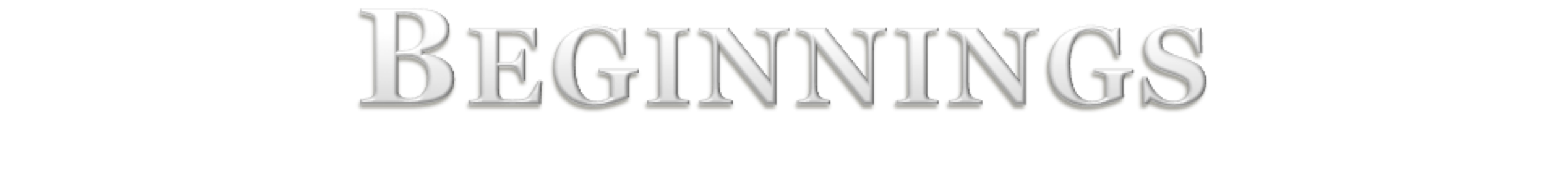 A Better Life of Prayer
Don’t Stop Praying (Rom. 12:10-12; 1 Thess. 5:17; Col. 4:2-4).
Be Watchful in Prayer (“Vigilant in it” Col. 4:2; 1 Pet. 4:7; Eph. 6:18-20).